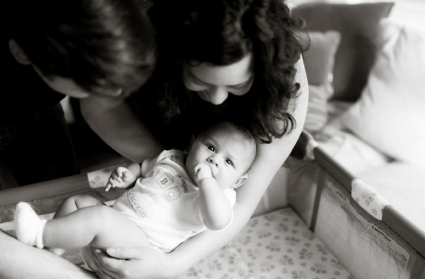 Equity and Safe Sleep for InfantsESSI Bundle and Pulling it All Together
April 21st, 2025, 2:00 PM
Overview
Face-to-Face Logistics
ESSI Initiative Aims, Bundle and Data Progress
Team Talk: Alexis Vlahos, Northwestern Palos Hospital
Attendance Poll
Please fill out the poll so that we can track hospital team attendance for ESSI Webinars. If unable to complete poll, please email kmoreno@northshore.org
Illinois Perinatal Quality Collaborative
3
Face-to-Face Logistics:
Illinois Perinatal Quality Collaborative
4
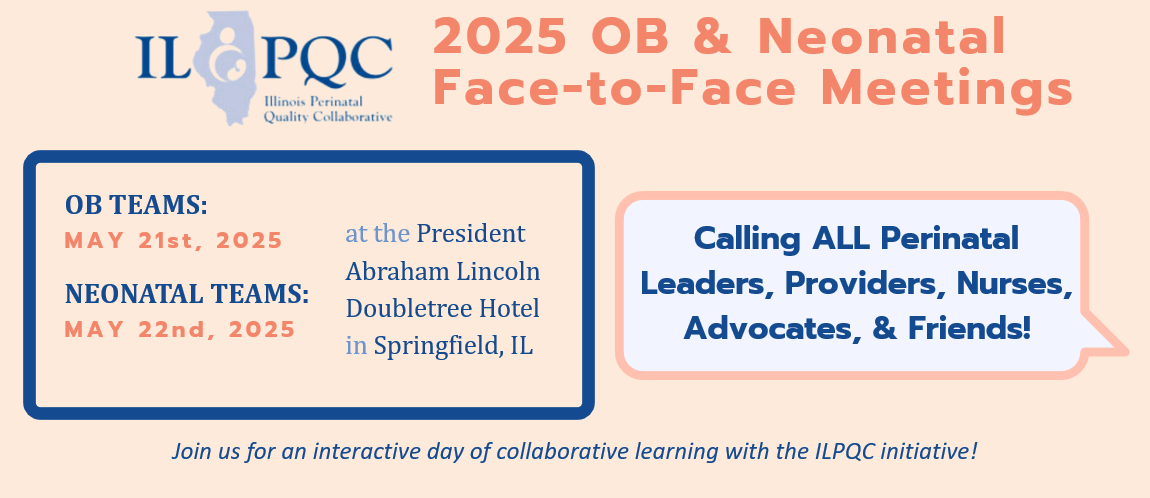 There’s still space, act now!
Time: 9 am – 4 pm 


Time: 9 am – 3:45 pm
Over 250 registrants each day!
Make sure at least one physician champion, one nurse champion, and a patient partner attend to represent your hospital.
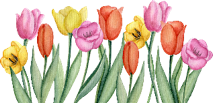 5
A Note on Hotels
Hotel rooms are SOLD OUT. ILPQC has compiled a list of nearby hotels and contact information.
Please check out our “Events” Page for more information.
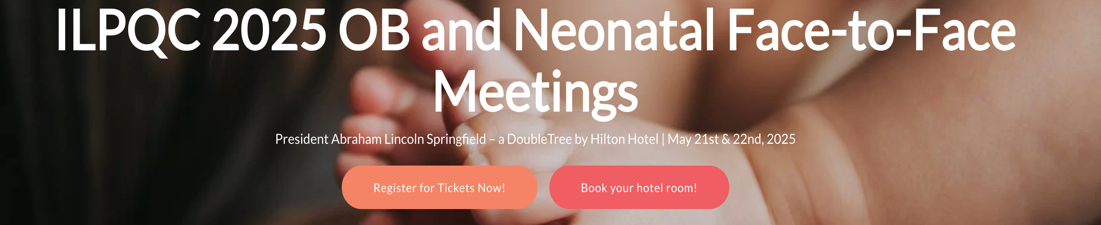 6
ILPQC/DHS Bedside Nurse Scholarship
Each ILPQC hospital can send 1 bedside nurse to each day of event.
Opportunity to introduce NEW nurses to ILPQC and QI.
Discounted registration & 1-night hotel stay provided.
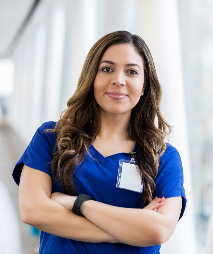 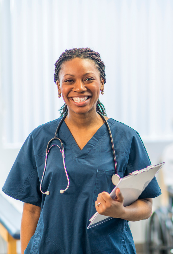 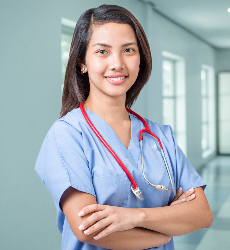 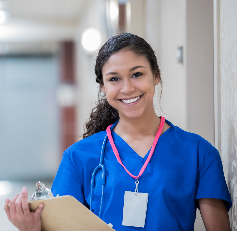 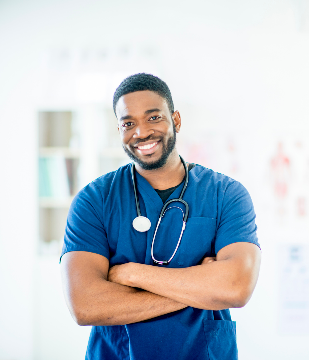 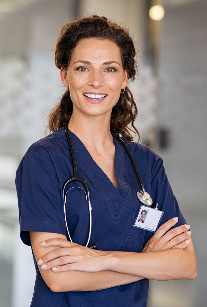 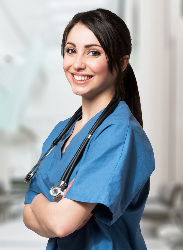 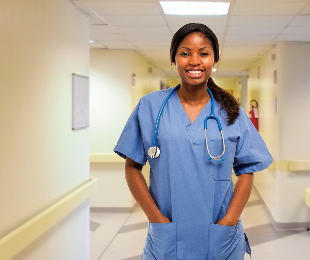 Over 50 nurse scholarship recipients for each day!
7
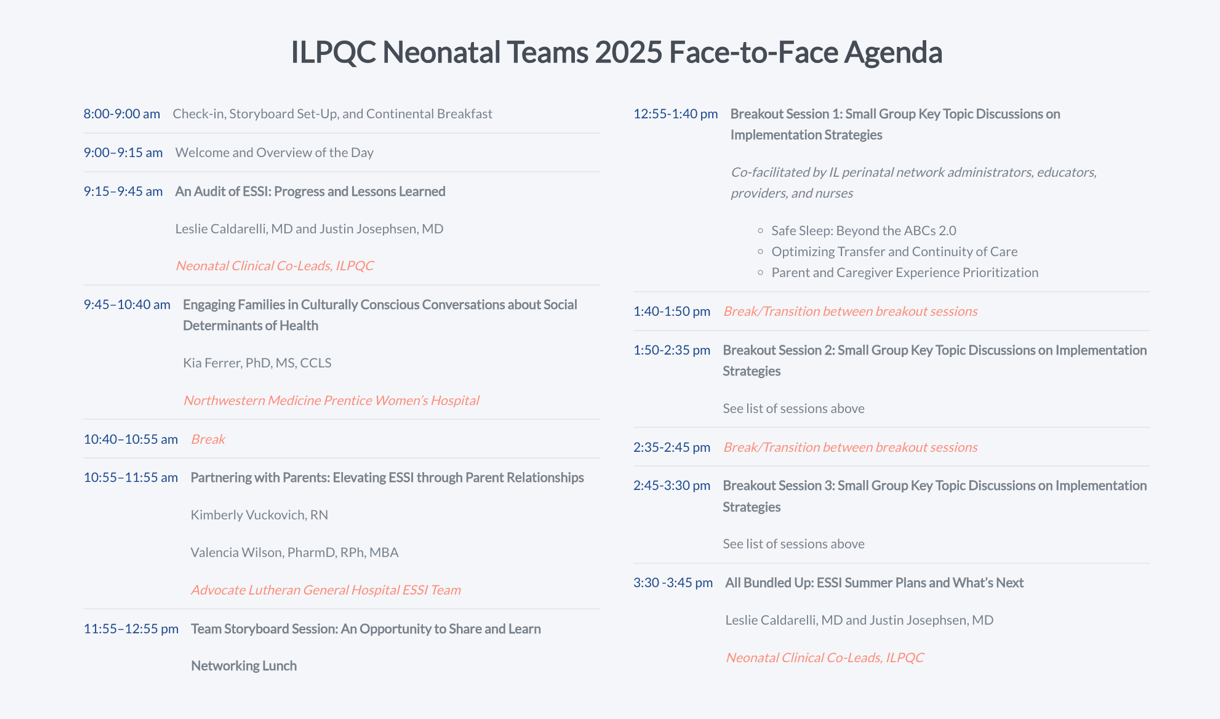 1
By December 2025, greater than 70% of Illinois birthing and children’s hospitals will address disparities and promote neonatal equity by actively participating in the ESSI initiative.​
TRANSFER OF CARE
8
2025 F2F Neonatal Storyboards
Find the template on our event webpage, under “Getting Ready for the Meeting”
Share the great work that your ESSI Team is doing!
Make a plan to pull everything together
Introduce your hospital and ESSI QI Team
Share different strategies around safe sleep education and conversations
Did you finish your resource guide?
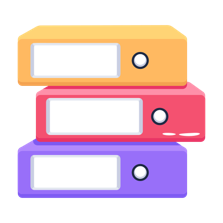 Bring one resource to Face-to-Face!
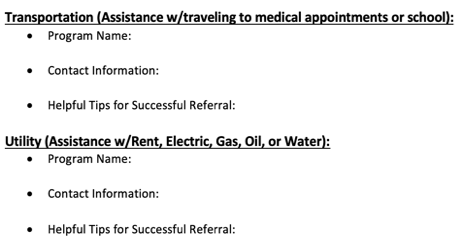 Is the phone number correct?
 Are there limitations / restrictions around accessing resources? 
 Have you spoken to a representative of this organization?
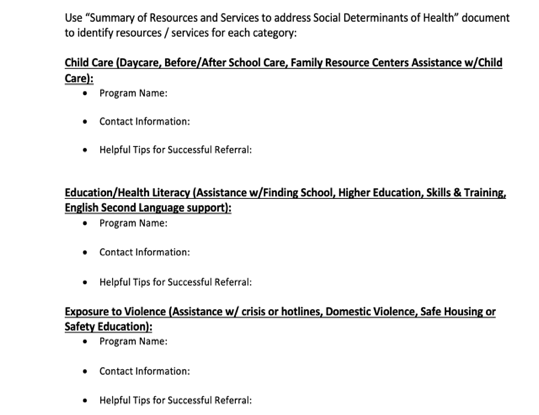 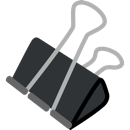 Needed for Breakout Session!
ESSI Initiative Aims, Bundle and Data Progress
Illinois Perinatal Quality Collaborative
11
ESSI Initiative Aims
1
By December 2025, greater than 70% of Illinois birthing and children’s hospitals will address disparities and promote neonatal equity by actively participating in the ESSI initiative.​
2
By December 2025, greater than 80% of infants will be discharged from ILPQC hospitals with a completed ESSI Bundle.
Parents or caregivers report an understanding of a safe sleep environment.
AWARENESS
Family is prepared for a transition to home, including SDoH screening and resource linkage.
READINESS
TRANSFER OF CARE
Communication to primary care provider completed.
Illinois Perinatal Quality Collaborative
12
What is the ESSI Bundle?
1
By December 2025, greater than 70% of Illinois birthing and children’s hospitals will address disparities and promote neonatal equity by actively participating in the ESSI initiative.​
Parents or caregivers report an understanding of a safe sleep environment.
AWARENESS
Family is prepared for a transition to home, including SDoH screening and resource linkage.
READINESS
TRANSFER OF CARE
Communication to primary care provider completed.
Illinois Perinatal Quality Collaborative
13
Parents or caregivers reporting an understanding of safe sleep​
Percentage of charts audited where a parent or caregiver reports an understanding of safe sleep​
AWARENESS
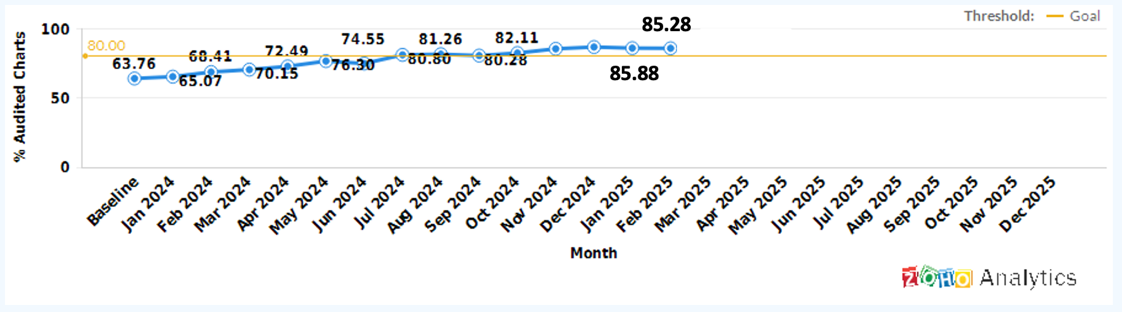 Documentation of a conversation with parents or caregivers about adjustment to life with a newborn and safe sleep, and resources shared
Percentage of charts audited where there is documentation of a conversation about adjustment to life with a newborn and safe sleep​
AWARENESS
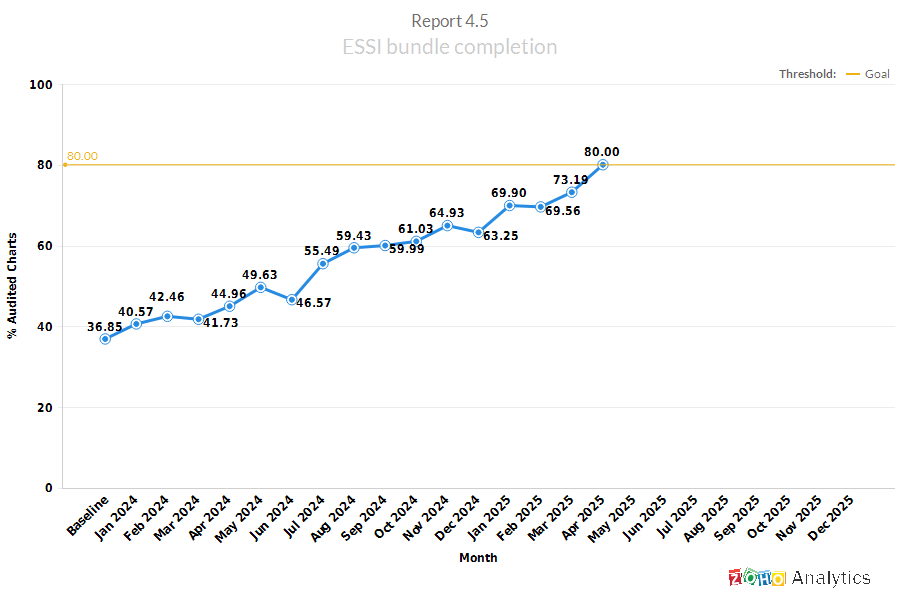 69.90
69.56
Parents or caregivers report an understanding of a safe sleep environment.
AWARENESS
1
Goals
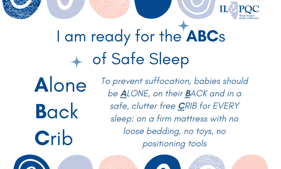 Understanding what a safe sleep environment looks like as a practitioner 
Education and counseling for parents on how to create a safe sleep environment for the family
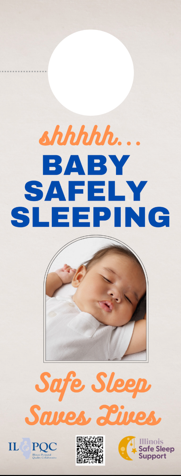 Strategies YOU can Implement
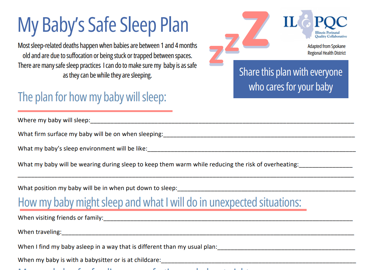 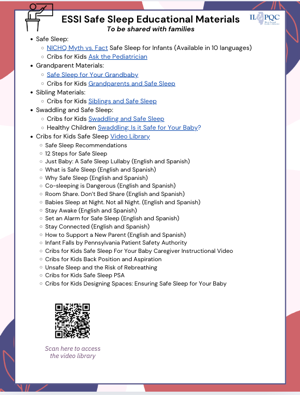 Model safe sleep in the hospital
Provide consistent, clear education
Engage families with teach-back
Personalize education through meaningful conversations 
ILPQC “My Baby’s Safe Sleep Plan” 
ILPQC ESSI Safe Sleep Conversation Tip Sheet for Nurses and Providers
TRANSFER OF CARE
16
AWARENESS
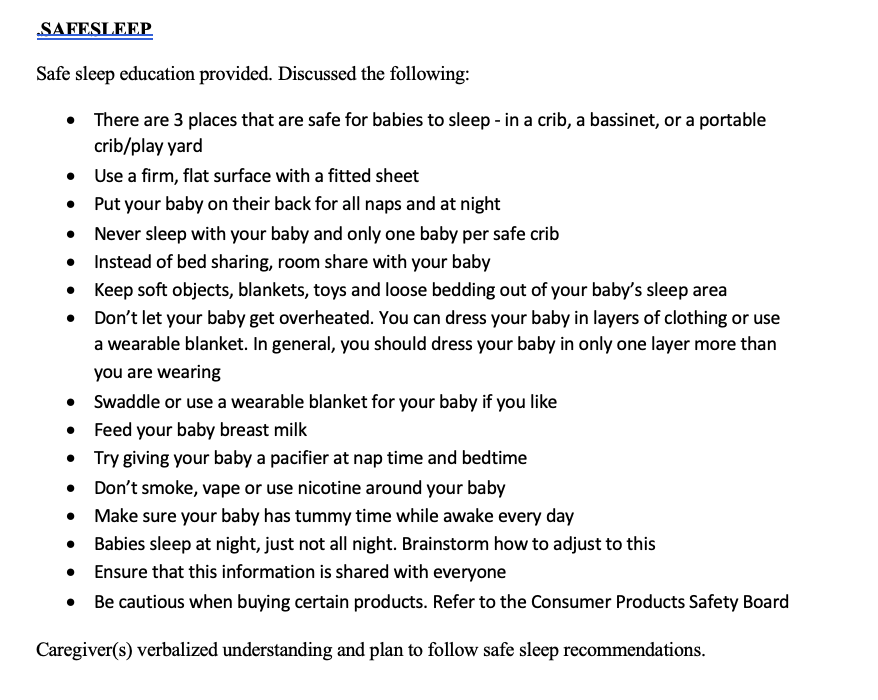 ILPQC Safe Sleep Dot Phrase Available Now
On ILPQC website ESSI toolkit, under Initiative Onboarding and Data Forms
SDOH Screening and Linkage Documentation in Infant’s Chart​
Percentage of charts audited where SDOH screening is documented and subsequent linkage (if needs identified)
READINESS
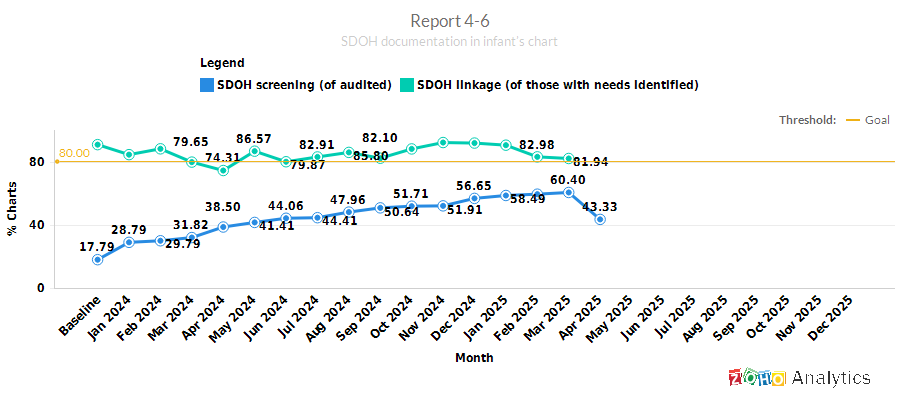 90.38
83.33
59.65
G
Family is prepared for a transition to home, including SDoH screening and resource linkage.
READINESS
By December 2025, greater than 70% of Illinois birthing and children’s hospitals will address disparities and promote neonatal equity by actively participating in the ESSI initiative.​
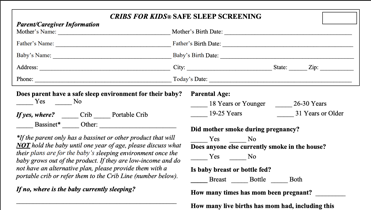 Strategies
Goals – SDOH Screening
Map your current screening workflow – who does what, when, and how is it documented? 
Collaborate with your local IT team to help streamline documentation of infant needs. This may look like prompts, pop-up boxes, or additional steps!
Identifying, selecting, and adapting a comprehensive screening tool to assess infant health and family needs. 
Ensure the tool covers key family domains such as housing stability, food security, transportation access, caregiver support and infant items.

Collaborate and discuss strategies to integrate infant screening processes into current workflows and EMR
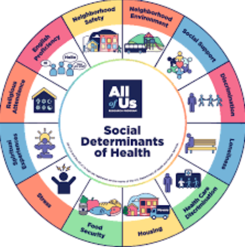 ILPQC SDOH Dot Phrase coming soon
19
Family is prepared for a transition to home, including SDoH screening and resource linkage.
READINESS
1
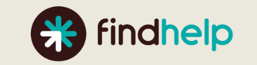 Goals – Resource Referral and Linkage
By December 2025, greater than 70% of Illinois birthing and children’s hospitals will address disparities and promote neonatal equity by actively participating in the ESSI initiative.​
Understand the community you serve. 
Build awareness of local resources and common social needs to ensure families are linked to appropriate, accessible services.
Supporting families through care transitions 
Connect families with programs that align with their identified needs as they move from hospital to home
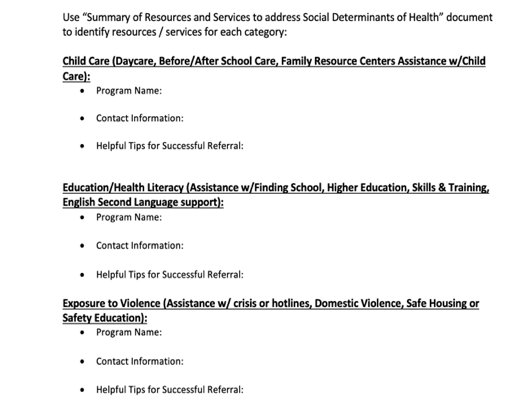 Strategies
Contacting, engaging, and partnering with community-based organizations
Building a resource guide – make sure to highlight resources for infants (diapers, lactation consultants, etc.)
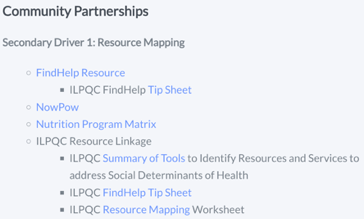 20
TRANSFER OF CARE
Transfer of Care Process
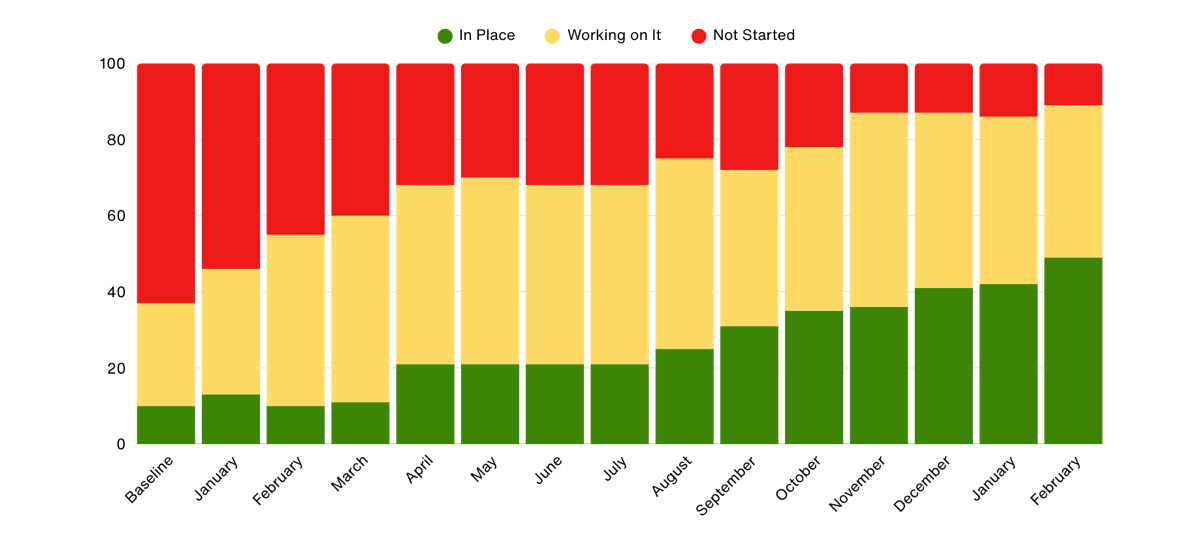 Hospital has a standardized process for transfer of care to the newborn's community provider, including documentation of ESSI Newborn Care Plan.
ESSI Bundle documented in discharge summary
Percent of charts audited that have an ESSI Bundle in discharge summary
TRANSFER OF CARE
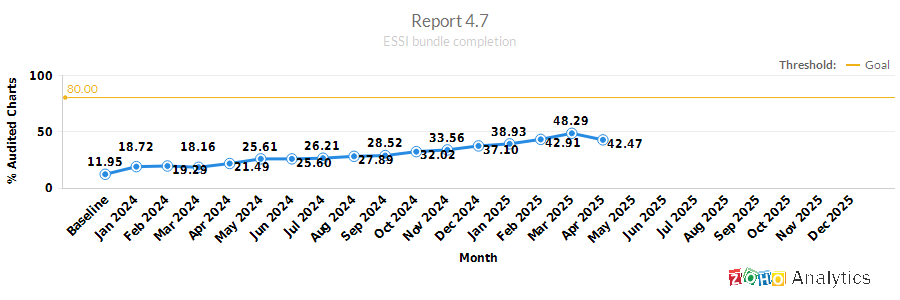 42.91
[Speaker Notes: Number for February: 42.91]
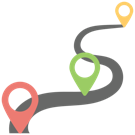 1
Communication to primary care provider completed.
TRANSFER OF CARE
Goals
Strategies
Strengthen documentation of referrals, follow-up, and evolving family needs by fostering partnerships with community organizations
Equip families with accessible, culturally relevant resources at key points of care to support transition
Standardized discharge checklist including safe sleep and SDOH screening and resource linkage parental empowerment with “My Baby’s Safe Sleep Plan”
Leveraging the EMR with ESSI Dot Phrases
Collaboration with community providers for seamless transitions
Telehealth & home visits for high-risk infants
Parental education toolkits with safe sleep and SDOH resources
2
ILPQC Transfer of Care Dot Phrase coming soon!
Illinois Perinatal Quality Collaborative
23
1
ILPQC is excited to announce we are collaborating with the Illinois Chapter of American Academy of Pediatrics (ICAAP) to create a survey to distribute to pediatricians around Illinois.
Communication to primary care provider completed.
TRANSFER OF CARE
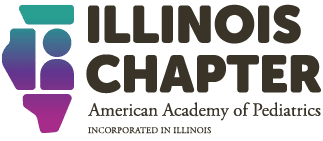 2
Survey created and will be available to pediatricians soon.
Illinois Perinatal Quality Collaborative
24
Name one thing you think a pediatrician would want to know about individual SDOH screening and linkage to care.
Drop it in the chat!
A new way to visualize, track and measure your progress towards QI Excellence.
Resources in Progress:
ESSI Dashboard User Guide
This dashboard was developed to assist ESSI teams in visualizing recent progress on key structural measures in alignment with ESSI’s goals. It serves as a tool to identify current performance and highlight areas for improvement in the pursuit of quality improvement excellence
ESSI DASHBOARD
Questions on how to access the ESSI Dashboard or what it means? Contact kmoreno@northshore.org
Team Talk:
Northwestern Palos Hospital
Alexis Vlahos
[Speaker Notes: Alexis Vlahos is a registered Labor and Delivery nurse at NM Palos Hospital and the ESSI Team Lead.]
Upcoming Events and Opportunities
Upcoming ESSI Calls
Illinois Perinatal Quality Collaborative
29
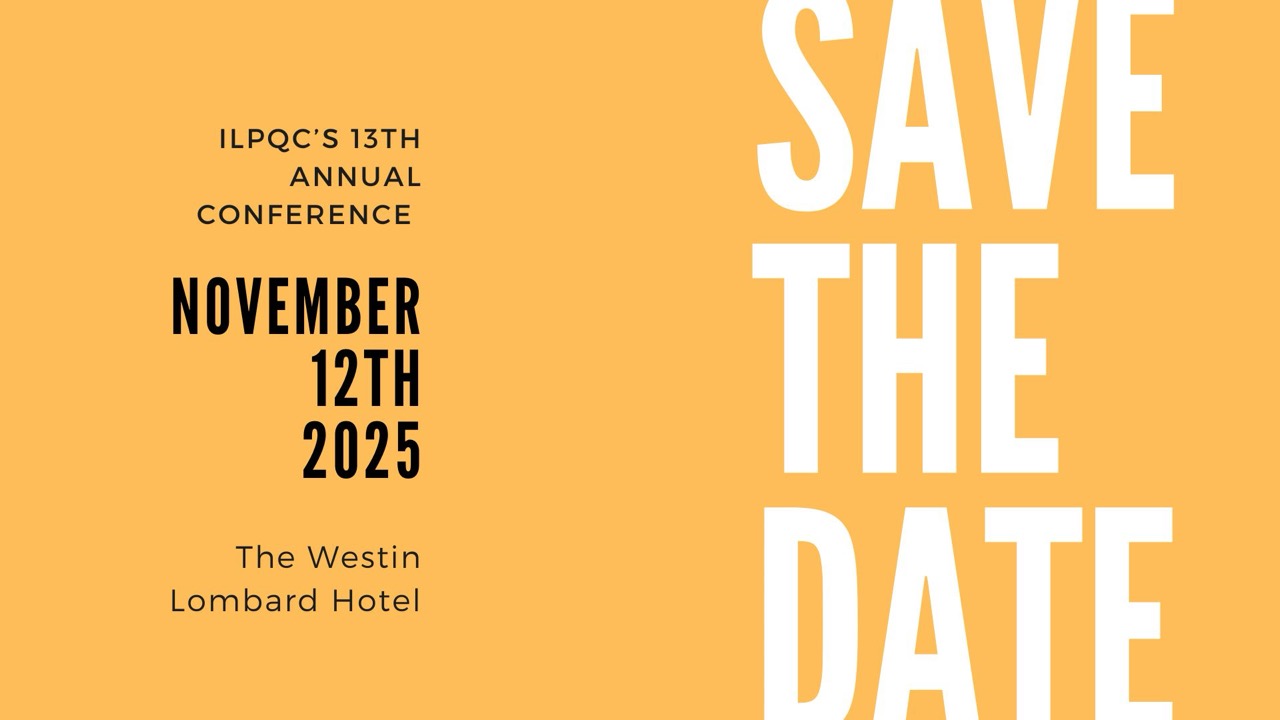 Questions?